Поэтапная лепка собаки хаски
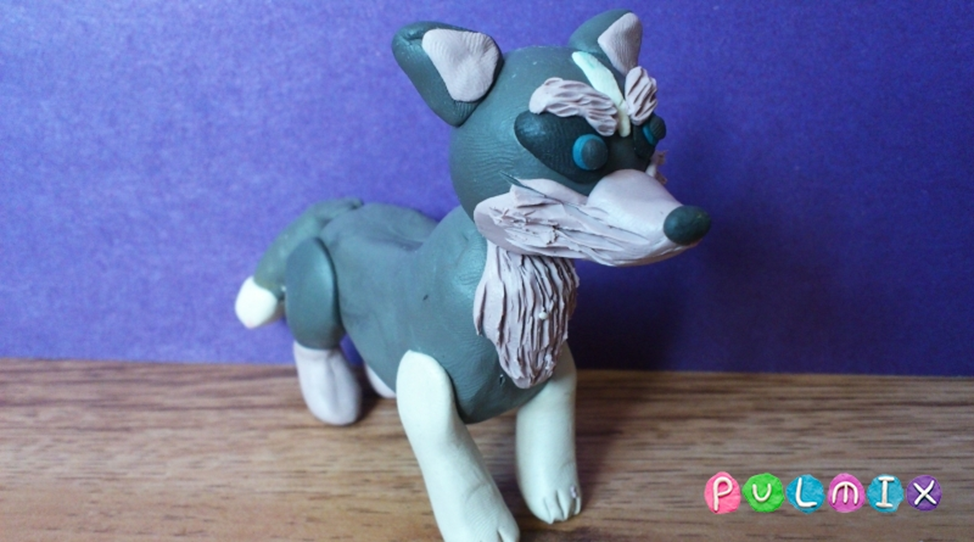 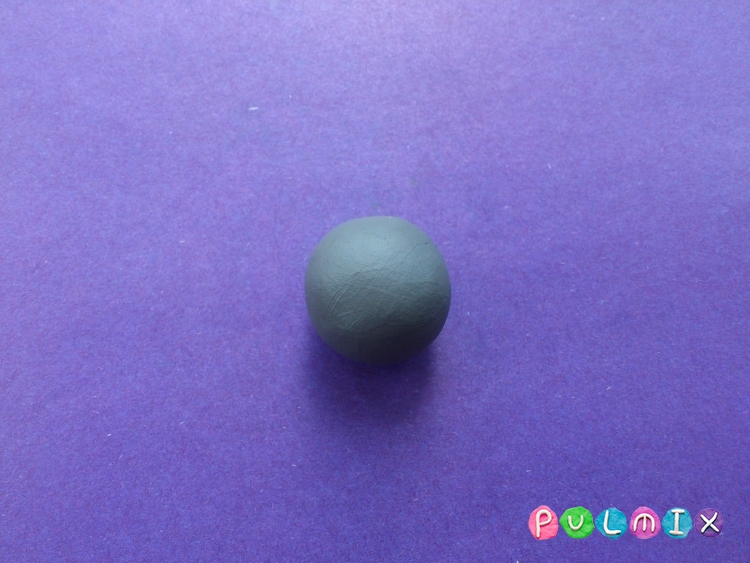 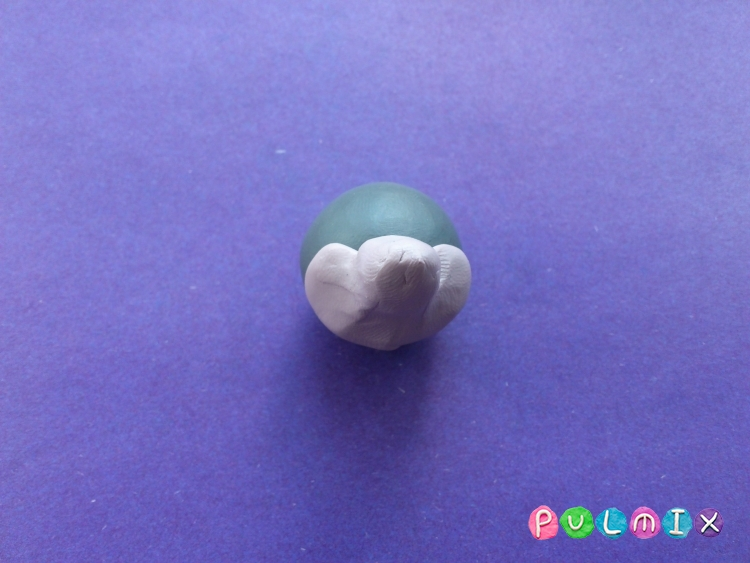 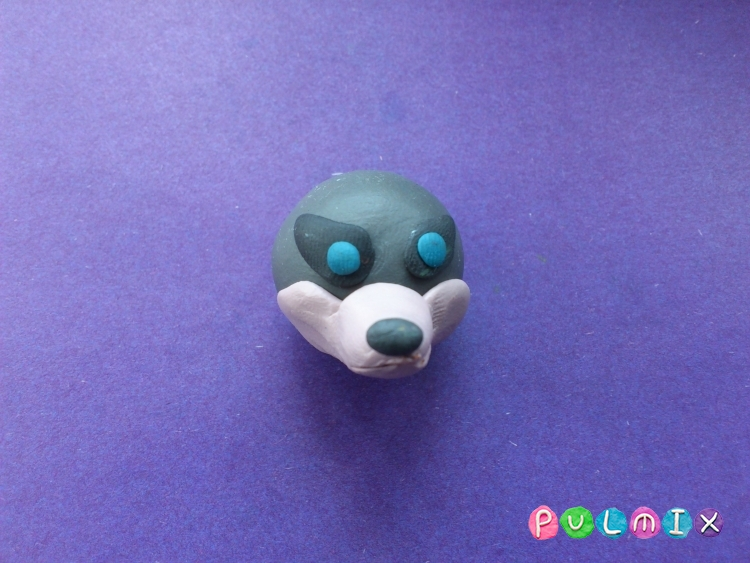 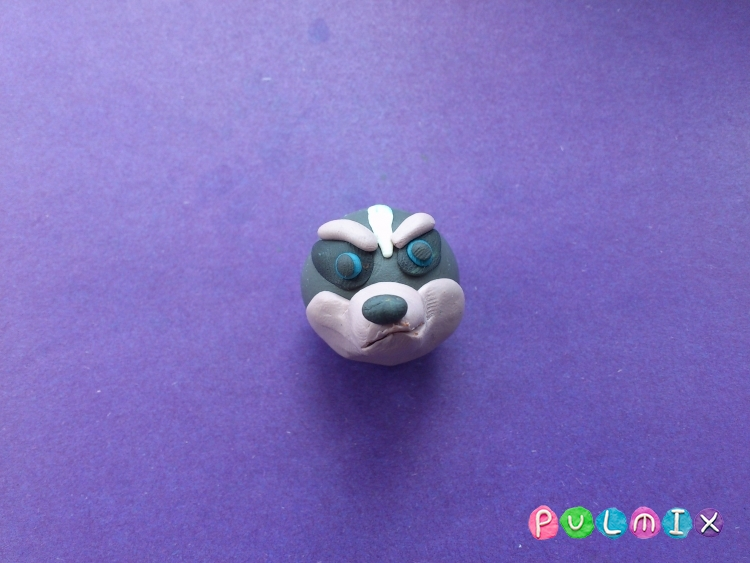 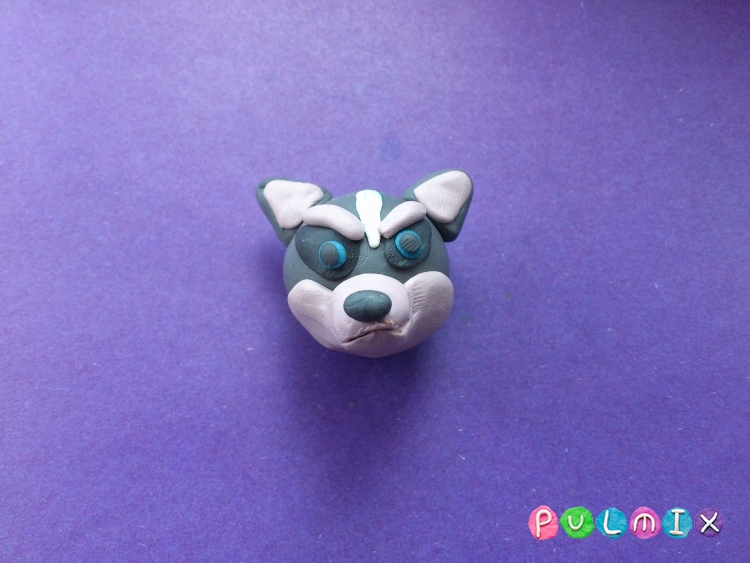 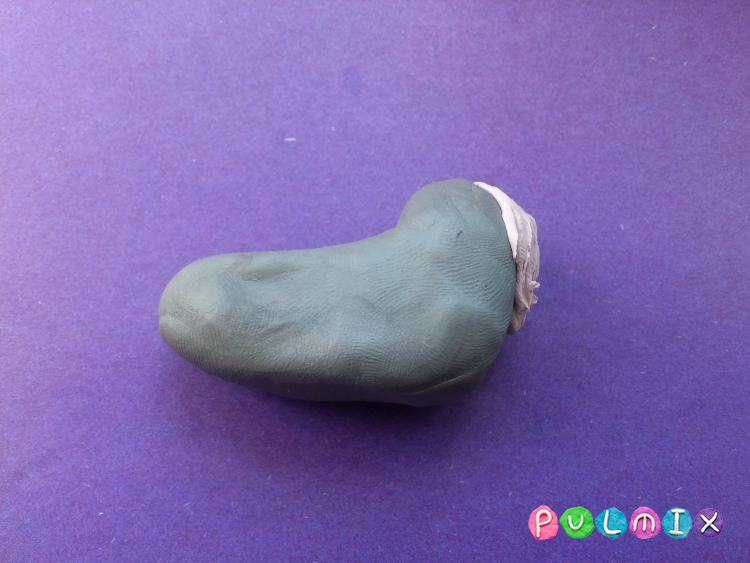 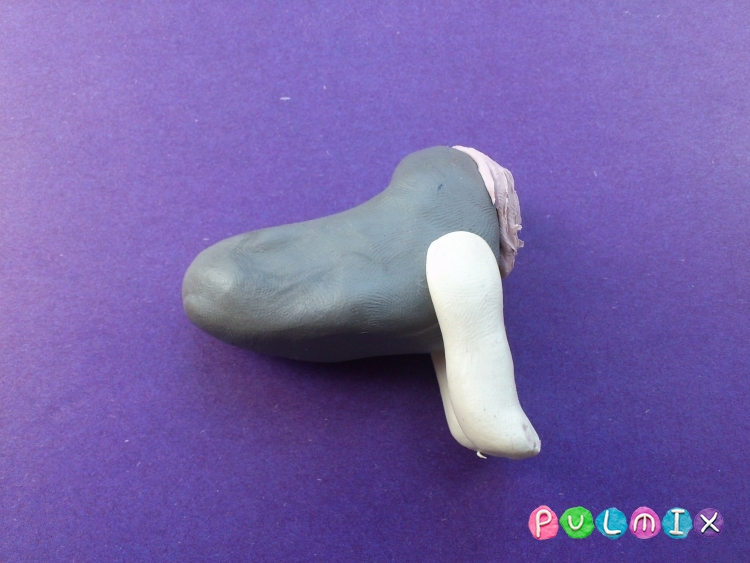 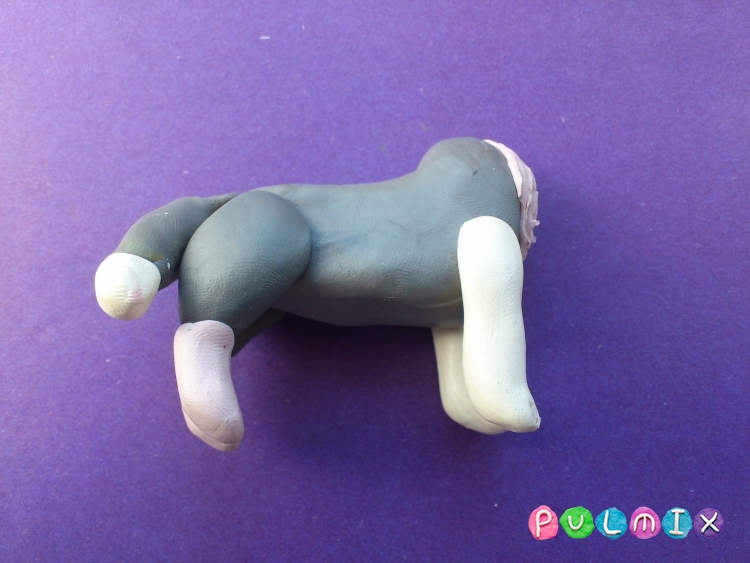 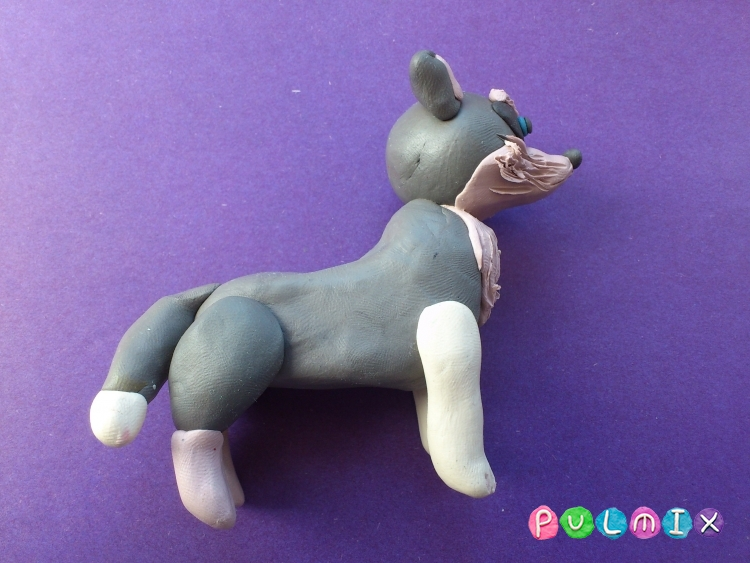 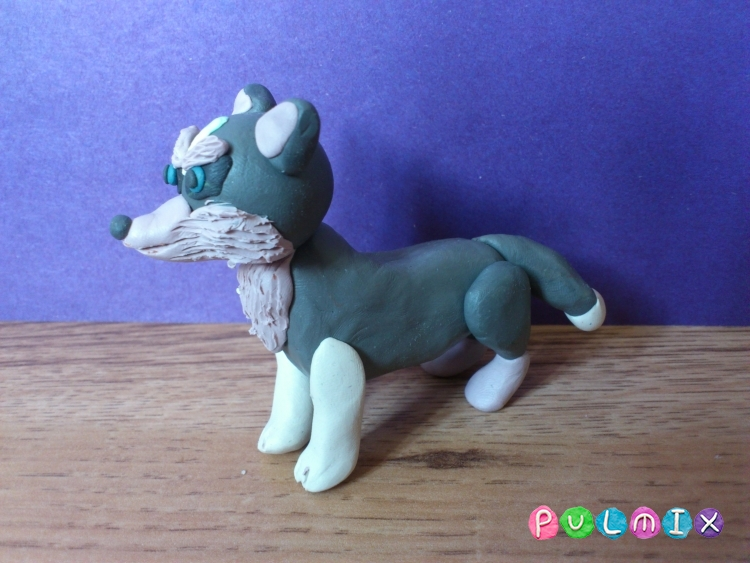